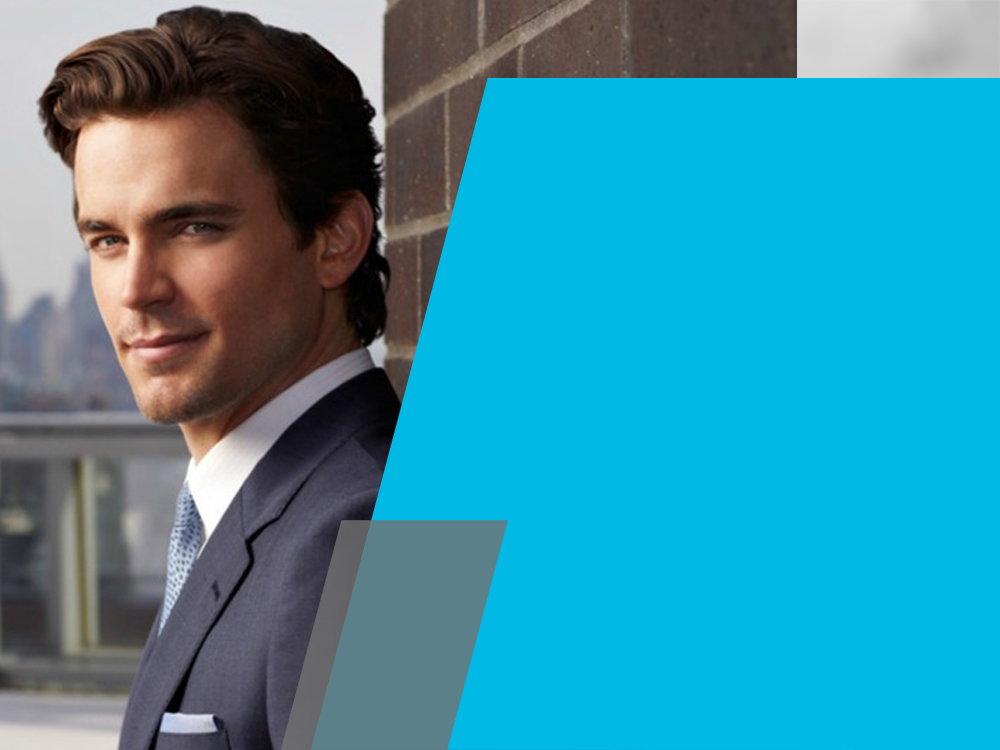 ©Михаил Люфанов
SalesPortal.ru
Ресурс продавцов №1
ТЕОРИЯ И ПРАКТИКАПРОДАЖ СЛОЖНЫХПРОДУКТОВ И УСЛУГ
  
Авторский учебный курсМихаила Люфанова
24–25 сентября 2015 года
г. Москва
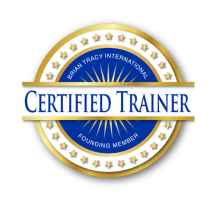 Программа курса
План 1 дня
План 2 дня
Кто наш покупатель?
Какую потребность мы удовлетворяем?
Как строится запрос и что обычно клиент находит?
Что и как мы продаём?
Каковы наши ключевые функции и бенефиты?
Мы должны искать клиентов или они нас?
Каковы наши этапы продаж?
Как строится наша воронка продаж и как повысить конверсию на каждом этапе?
Каковы наши KPI?
План действий до конца года
Базовая теория продаж и понятие ценности
Связь маркетинга и продаж
Виды и этапы продаж
Виды клиентов и потребностей
Конкуренция
Особенности E-mail маркетинга
Поиск клиентов, каналы привлечения
Понятие «модели продаж»
Теория мотивации и личная эффективность
Типичные ошибки продаж
Разработка личной стратегии и плана действий
2
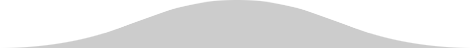 © Михаил Люфанов, 2015
www.salesportal.ru
Регламент и тайминг
По мобильному говорить можно, тихо и недолго, в остальных случаях лучше выйти, чтобы не мещать.
Разговаривать, когда говорит тренер – можно, когда выступает коллега – нельзя.
Чтобы попросить слово – поднимаем руку, если идёт дискуссия, говорим по очереди и не перебиваем.
Выходить и возвращаться можно в любой момент тренинга, кроме личных упражнений и командной работы.
Утром и после перерывов начинаем вовремя, опоздавших не ждём.
Критикуем других осторожно,  предлагаем альтернативы. Любые идеи и предложения приветствуются.
Старт10.00
Перерыв
11.30 – 11.45
Обед 
13.00 – 14.00
Перерыв
15.30 – 15.45
Финиш
17.00
3
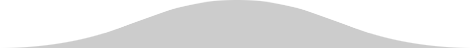 © Михаил Люфанов, 2015
www.salesportal.ru
О ведущем
Опыт и текущие активности
 
20 лет в продажах и управлении
Личные продажи – $50M+
Генеральный директор Expert Systems
Основатель и ведущий клуба SalesPortal
Автор облачного сервиса bpe24
Публичная и медийная деятельность
Тренинги и консалтинг

Персональная специализация
 
Личные продажи
Управление продажами
Маркетинг и продвижение бизнеса
Стратегическое планирование
Стартапы и развитие проектов
Личная эффективность и коучинг
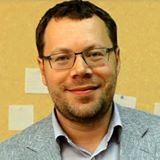 Михаил Люфанов
mike@salesportal.ru
8-903-719-98-07





@MikeLufanov
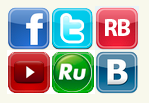 4
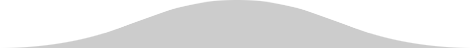 © Михаил Люфанов, 2015
www.salesportal.ru
Что вы ждёте от этого тренинга?
?
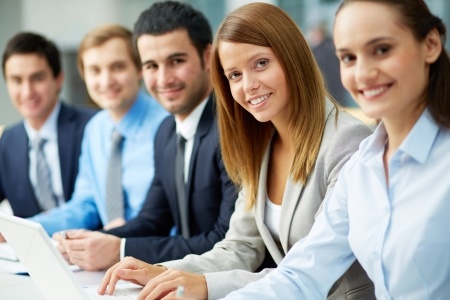 Такой значок означает,
что это вопрос к вам 
5
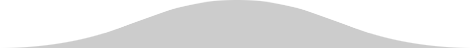 © Михаил Люфанов, 2015
www.salesportal.ru
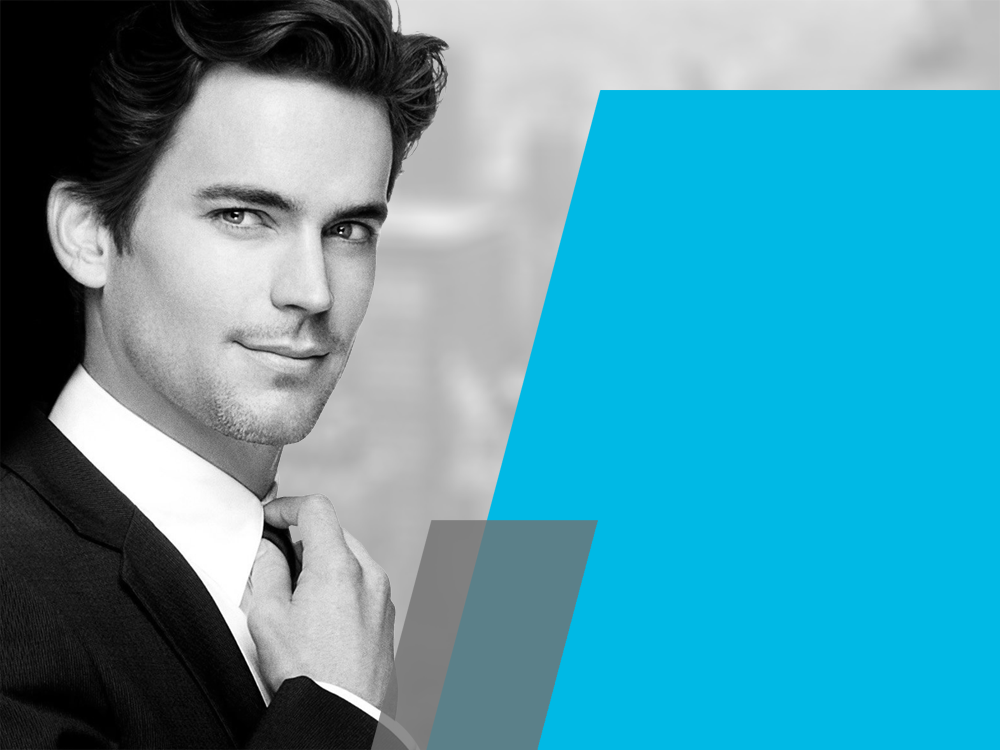 Часть 1Базовая теория продаж и понятие «Ценность»___It’s a competitive world – everything counts in large amountsDepeche ModeConstruction Time Again 1983
SalesPortal.ru
©Михаил Люфанов, 2015
www.salesportal.ru
Цитата
SalesPortal.ru
Ресурс продавцов №1
Каждый может продавать в 10 и даже в 100 раз больше,чем он продаёт сейчас. Это вопрос веры, настойчивости и мотивации. Если вы сумеете контролировать все три составляющие дольше, чем остальные – вы сможете добиться того, что раньше казалось невозможным.
7
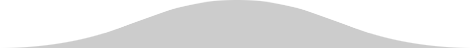 © Михаил Люфанов, 2015
www.salesportal.ru
Теория продаж
Любая коммерческая организация была создана для получения прибыли, путём продаж клиентам своих товаров.
Продажи являются наиболее критической функцией организации, без эффективных продаж любая компания будет закрыта.
Продажи – главная функция организации, которая напрямую генерирует доходы, которые реинвестируются в дальнейший рост бизнеса.
Продажи и маркетинг являются неотъемлемыми частями одной и той же функции организации, у них одна цель, но разные методы.
Маркетинг занимается продажами группам клиентов, продажи – отдельным клиентам и организациям.
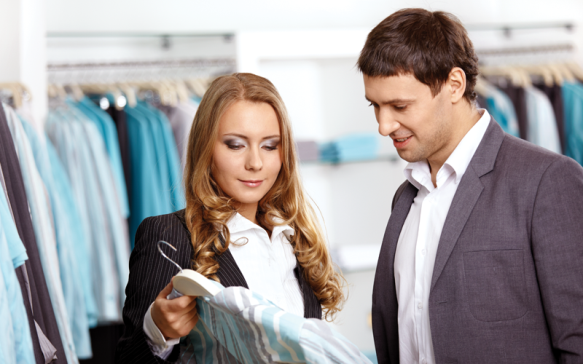 8
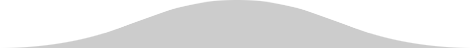 © Михаил Люфанов, 2015
www.salesportal.ru
От чего зависит успех продавца?
Много отказов
Много лишних
коммуникаций
Общие знания
и soft skills
Знания своегопродуктаи предложенийконкурентов
Идеальныйбаланс
Знание своихклиентов и их потребностей
Медленная карьера,мало крупных сделок
9
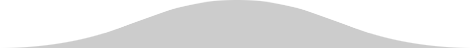 © Михаил Люфанов, 2015
www.salesportal.ru
Базовые предпосылки успешных продаж
Продажи могут быть осуществлены при наличии 4 важных факторов:
Существует рыночная потребность в предлагаемом товаре или услуге (ниша)
Компания обладает товаром или услугой, которые представляют ценность с точки зрения клиента
На рынке есть достаточно клиентов, которые обладают деньгами, нуждой или желанием их приобретать
Компания обладает достаточными ресурсами, чтобы:
Репродуцировать данный товар/услугу
Находить новых клиентов и поддерживать взаимоотношения с существующими
Информировать о своих предложениях
Выполнять свои коммерческие обещания
НУЖДА
ЦЕННОСТЬ
ДОСТАТОЧНОКЛИЕНТОВ
ДОСТАТОЧНОРЕСУРСОВ
10
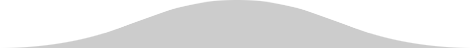 © Михаил Люфанов, 2015
www.salesportal.ru
Почему люди что-то покупают?
Обычно люди покупают, потому что хотят что-то изменить в своей жизни или в жизни своей компании.
Очень редко продажа происходит из-за технических особенностей или простой привлекательности услуги.
Людям стремятся к таким вещам, как общение, престиж, коммуникации, защита, уют, комфорт, эффективность, рост бизнеса, контроль и т.д.
Этих целей можно достичь разными методами или способами, по разной цене и с помощью разных посредников.
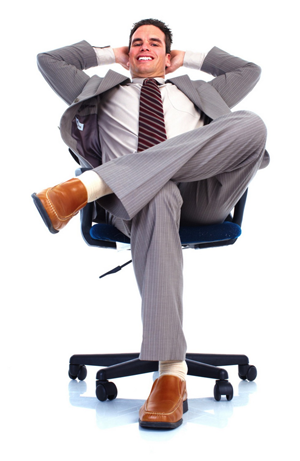 11
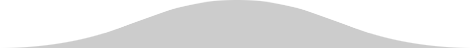 © Михаил Люфанов, 2015
www.salesportal.ru
Главные драйверы покупки
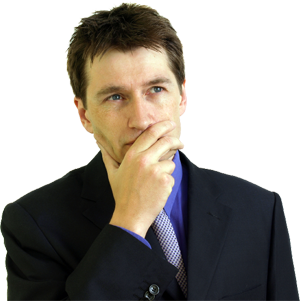 ЖЕЛАНИЕ
НУЖДА
«Мягкие нужды» из серии «хотелось бы», «неплохо бы», и основа многих радостей
Основной драйвер человеческой жизнии основа многих проблем
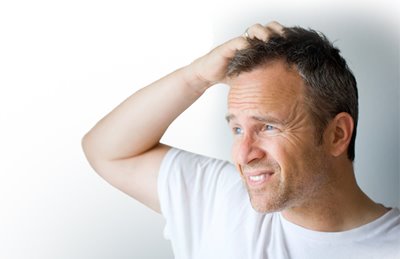 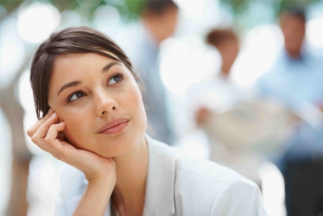 12
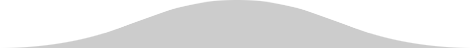 © Михаил Люфанов, 2015
www.salesportal.ru
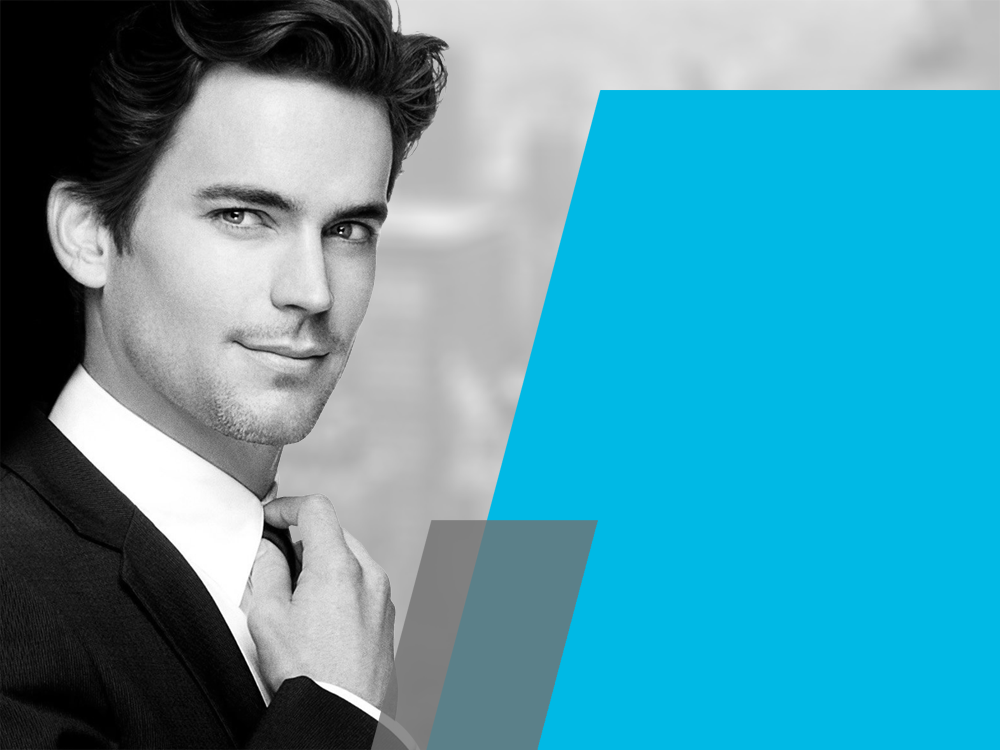 Часть 2Базовая теория продаж и понятие «Ценность»___В английском языке для обозначения задач клиента используются слова issue, task и challenge. Но нашим людям больше нравится слово problem.
SalesPortal.ru
©Михаил Люфанов, 2015
www.salesportal.ru
SalesPortal.ru
Ресурс продавцов №1
Спасибо!___Все любят покупать, но никто не любит, когда ему продают.Не продавайте.Делайте так, чтобы у вас хотели купить!
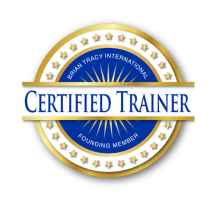 Михаил Люфанов
mike@salesportal.ru
8-903-719-98-07